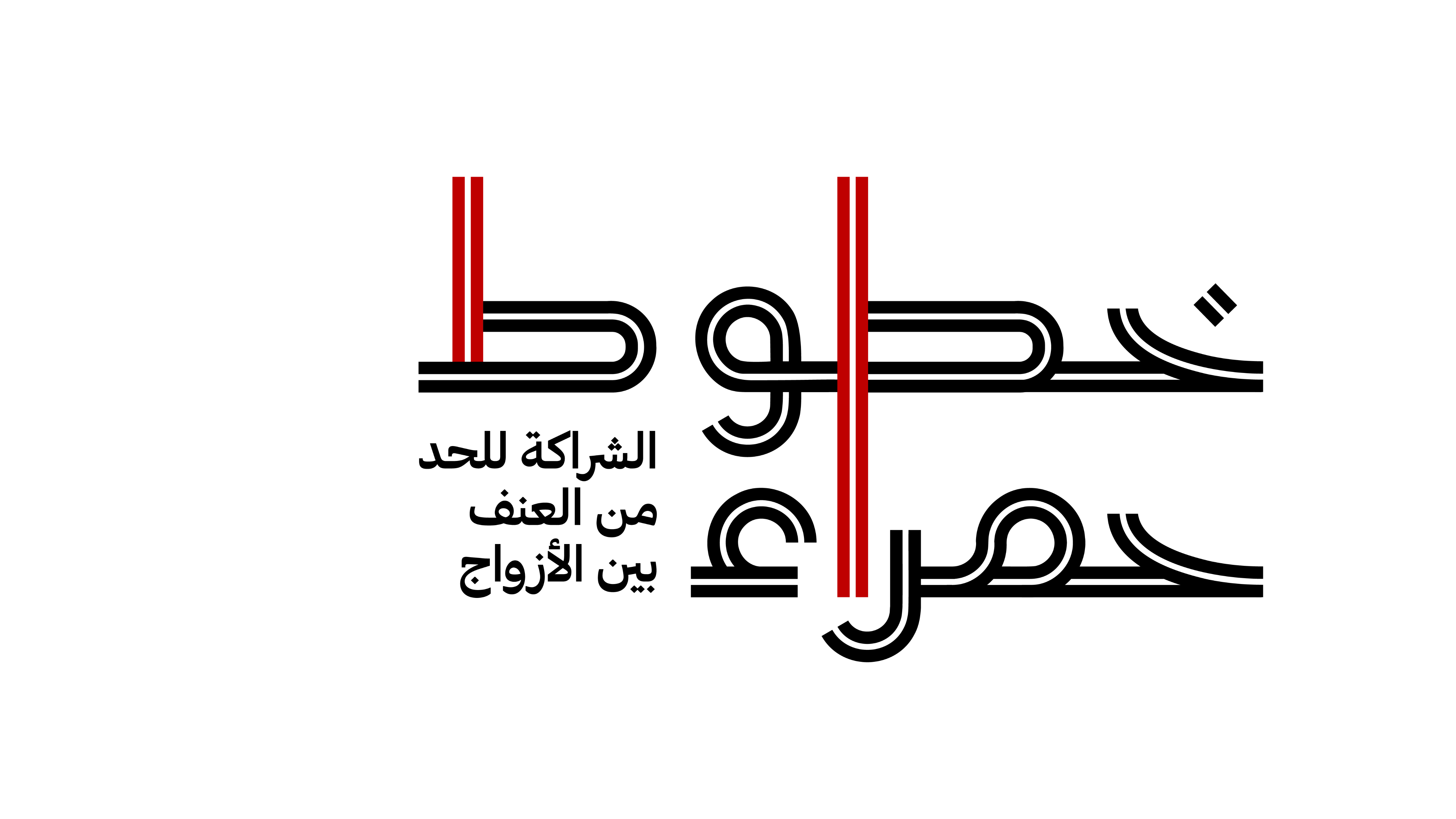 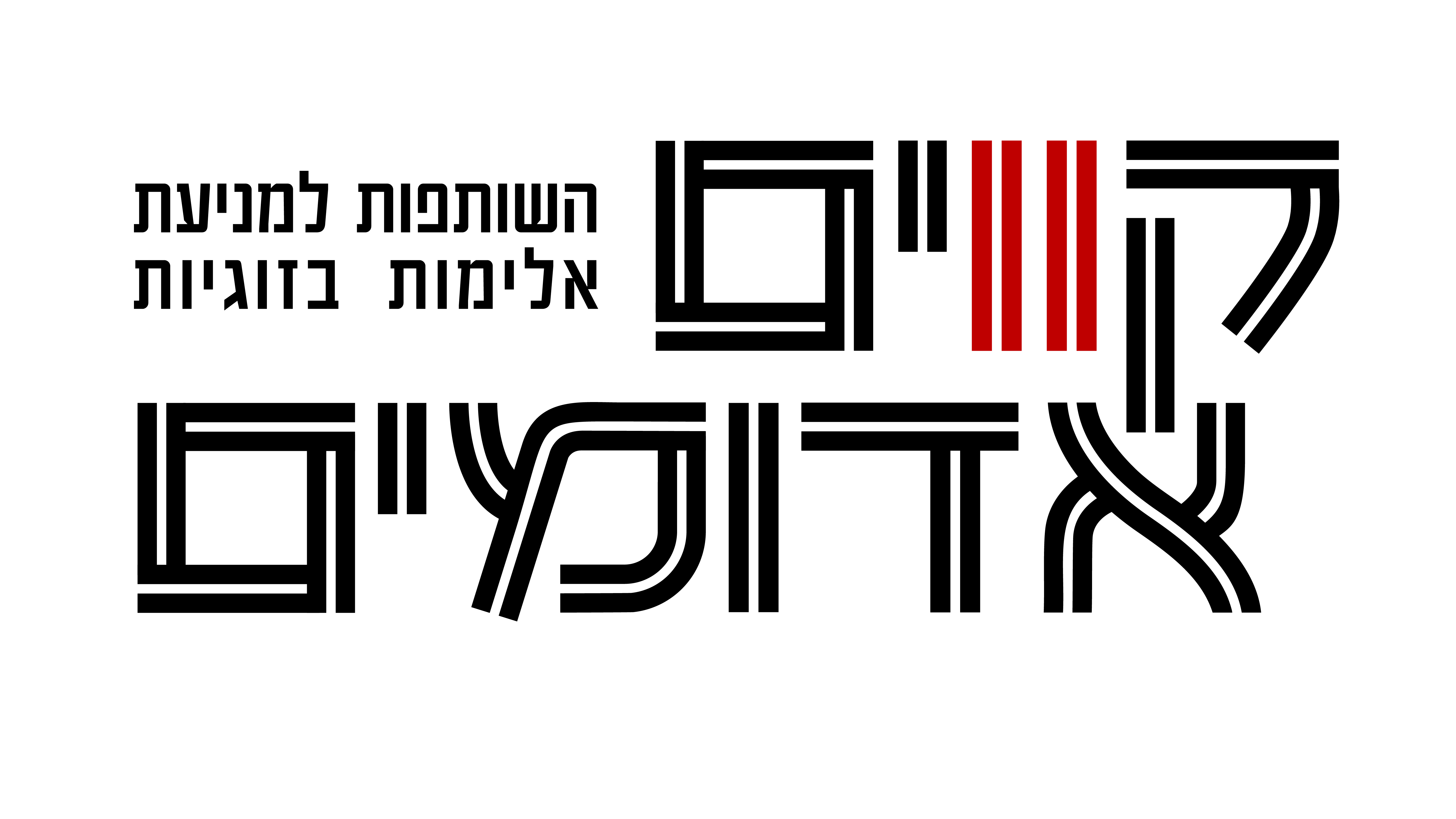 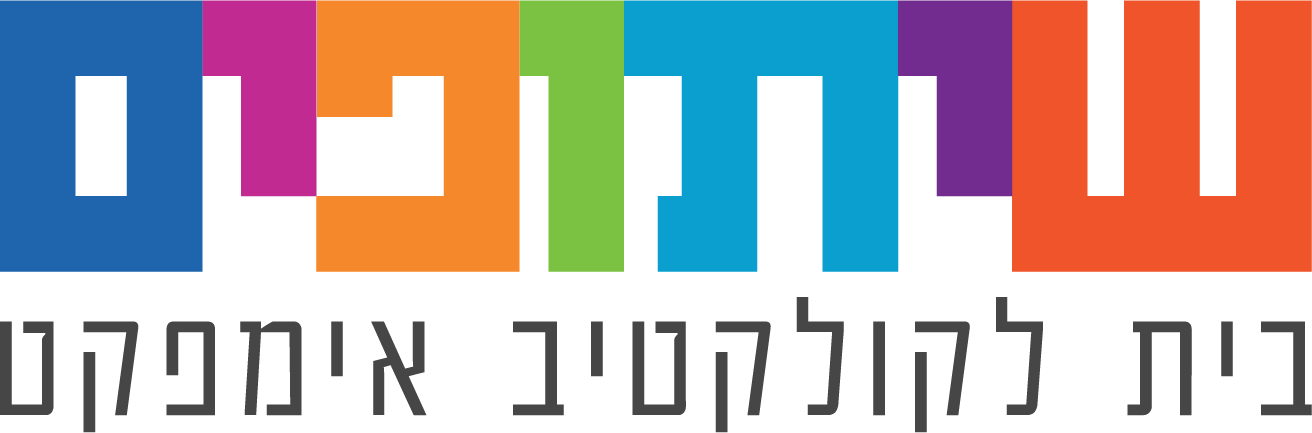 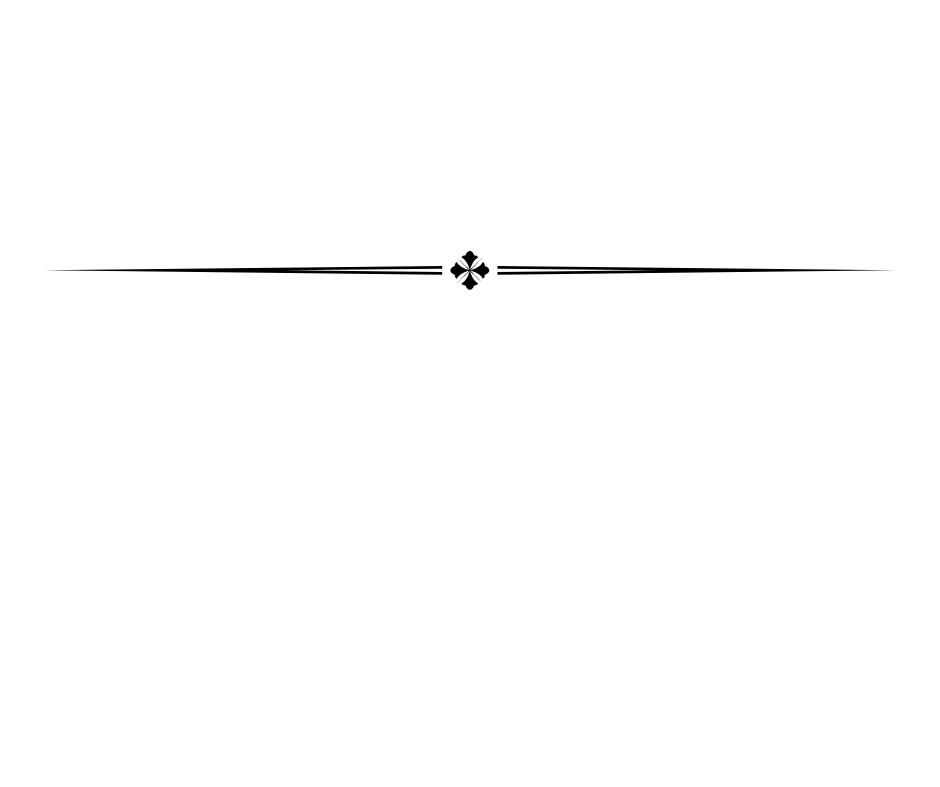 منع العنف بين الازواج-
القصة الجديدة

النشر والتعميم الفعال للرسائل
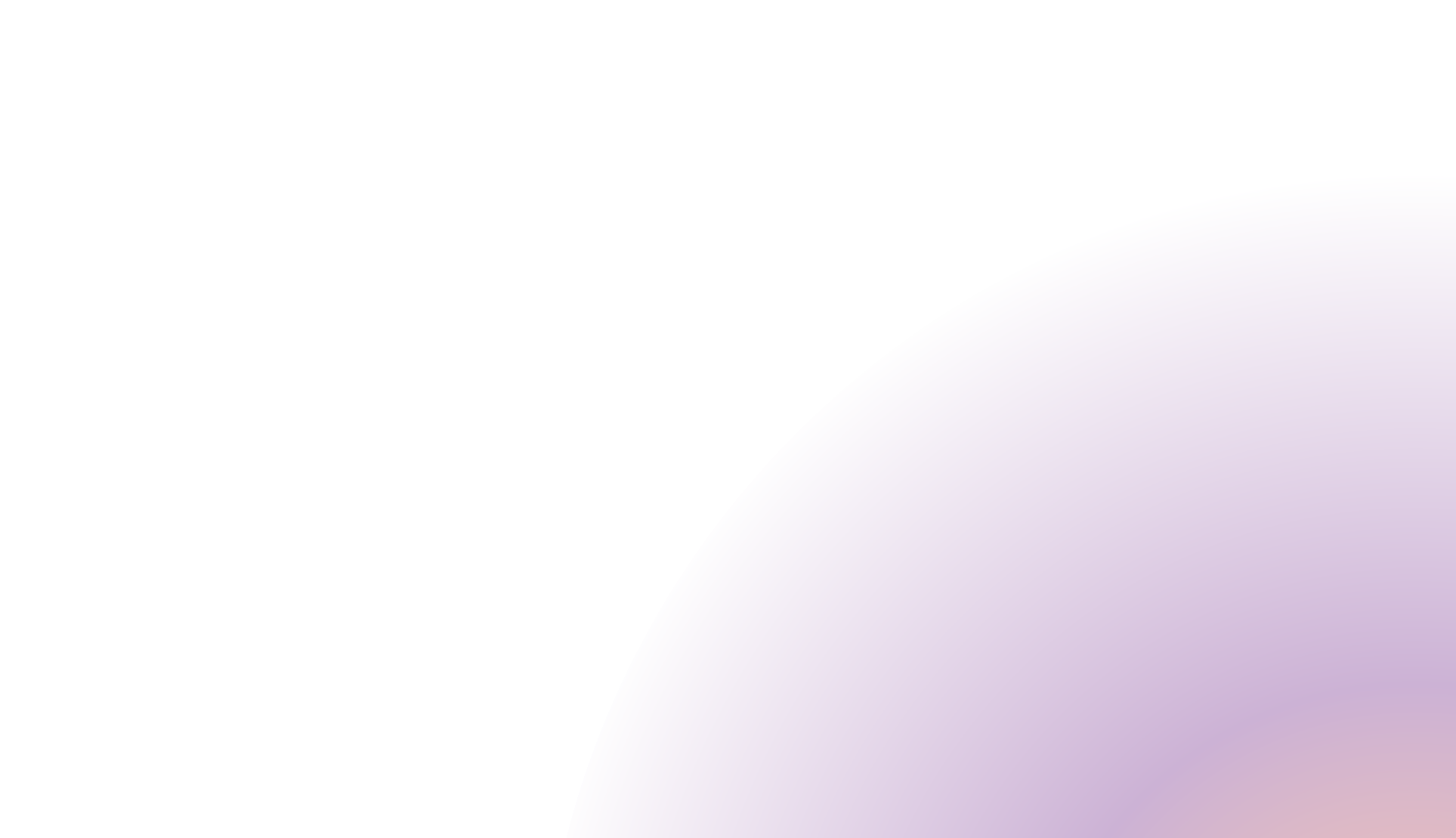 اصدار شهر نيسان 2023 - -
بتعديلات وتوصيات 
من قبل شركاء وشريكات الشبكة
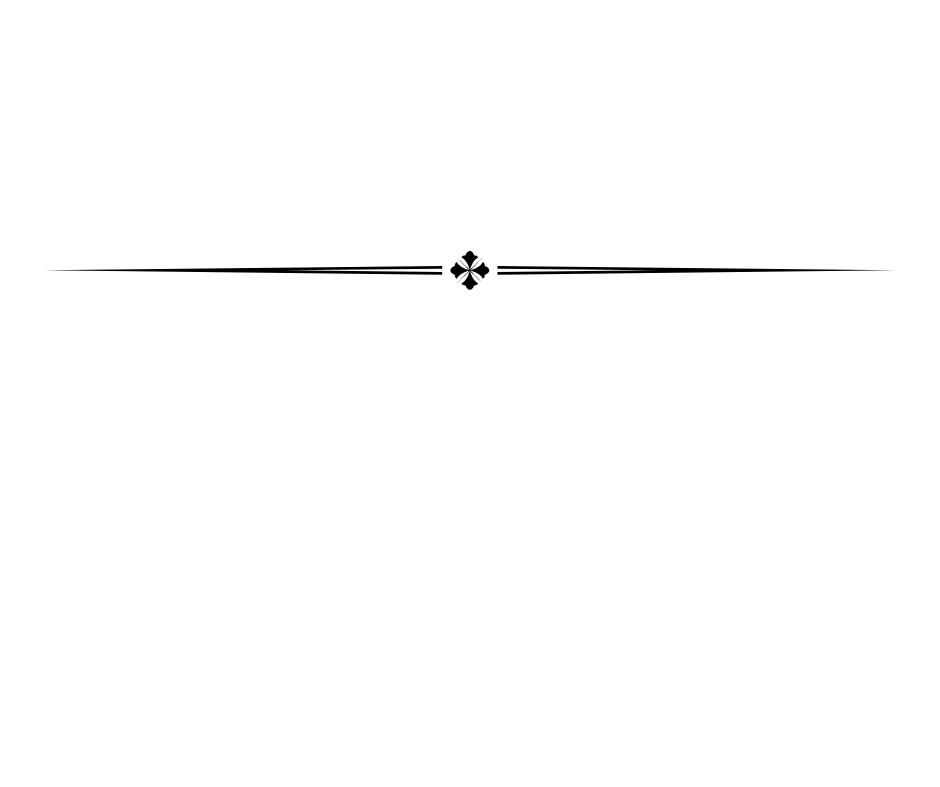 على ماذا يحتوي الدليل؟
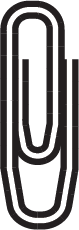 مَدخل:
عن الدليل
حان الوقت لتغيير التّوجّه
ما هو التّأطير ولِمَاذا يُعتبر مهمًّا في الخطاب العام؟
ما هو تأطير قضية العنف بين الأزواج في الوقت الحالي؟
التّأطير الجديد لقضية العنف بين الأزواج
توصيات لتطبيق التّأطير الجديد:
تعريف العنف بين الأزواج كمشكلة اجتماعيّة، وليس فقط كمشكلة شخصيّة
التّعامل مع مشكلة العنف بين الأزواج كمشكلة يمكن تقليص نطاقها
توسيع نطاق تناول قضية العنف عن طريق التطرّق إلى مختلف السلوكيات العنيفة، غير المتطرّفة، وعن طريق وصف السلوكيات والمشاعر النّاتجة عن العنف 
عرض الوضع المنشود: الأمان الشخصيّ في العلاقة بين الأزواج
ماذا؟
تشجيع المتفرّجين/ات (bystanders) على التّداخل
اعتبار الرجال (غير المتداخلين) جزءًا من الحلّ
من؟
7. عند التوجّه إلى الجمهور، وخاصة إلى المتفرّجين والمتفرّجات، من المهم أن   يتضمن ذلك تحفيزًا عاطفيًا، معلومات، ودافعًا للتّداخل النّشط
8. تصميم بصريّ مثير للفضول، يحفّز على التداخل، وغير منفّر
كيف؟
ماذا؟
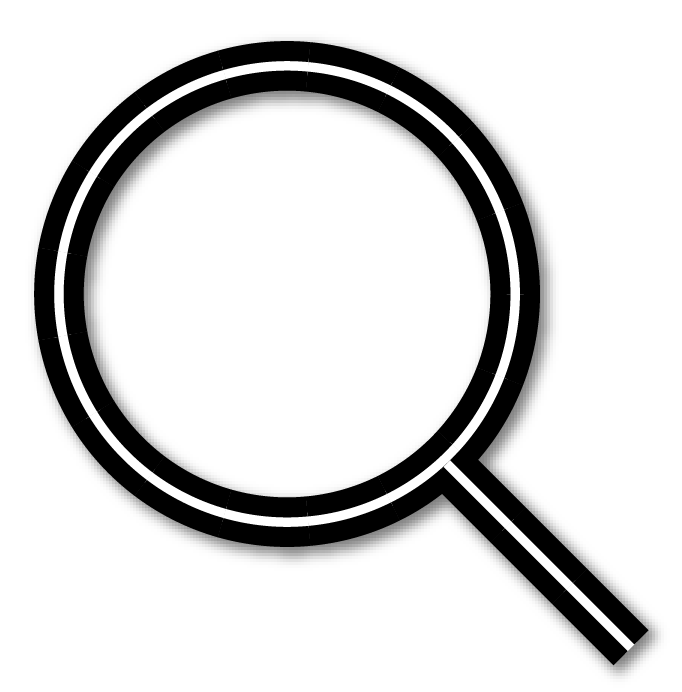 التّوصية الأولى:
تعريف المشكلة كقضية اجتماعيّة وليس كمسألة شخصيّة
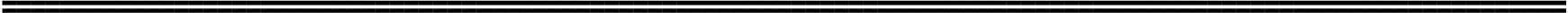 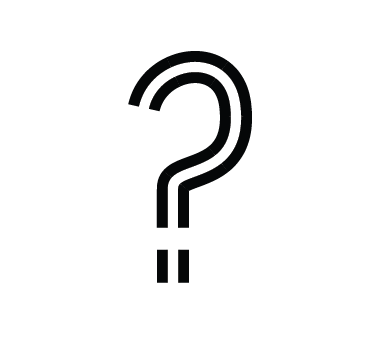 ما أهمية ذلك؟
العنف في العلاقات الزوجيّة يُعتبر عامة مسألة شخصيّة، نابعة عن مزايا شخصيّة وعن ظروف شخصيّة، وهي سائدة أساسًا لدى النساء من الفئات المستضعفة، وتؤثّر فقط على الأشخاص المتواجدين في دائرة العنف.
ما المشكلة في مثل هذا التصوّر؟ إذا اعتبرت هذه الظاهرة مسألة شخصيّة، غير مرتبطة بعوامل اجتماعيّة ولا توجد لها أي آثار اجتماعيّة، فإنّنا لن نولي، كمجتمعٍ، أهمية لمعالجتها، ولن يكون لنا دور في مساعي اجتثاث هذه الظاهرة من جذورها. هذا التصور يمنع قسم من النساء المتضررات من العنف من الشكوى، لأنه إذا كانت مشكلة خاصة فلا مجال لمشاركتها مع الاخرين وخاصة المؤسسات العامة.
في الواقع، هناك مسبّبات عديدة لقضية العنف بين الأزواج. البعض منها مرتبط حقًا بالمزايا الشخصيّة للأشخاص المتواجدين في دائرة العنف، ولكن هناك أيضًا عوامل اجتماعيّة تؤثّر على الظاهرة، كالأعراف الاجتماعيّة والثقافيّة بخصوص العلاقات الزوجيّة والأسريّة (مثل قدسية العائلة وخصوصية الأزواج)، مستوى العنف العام في المجتمع، مفاهيم الأنوثة والرجولة، موازين القوة وانعدام المساواة الاجتماعيّة، الاقتصاديّة والماديّة بين الرجال والنساء. 
بالإضافة إلى تأثيره على الفرد، فإنّ العنف بين الأزواج يؤثّر على المجتمع بأسره: فهو يحافظ على علاقات القوة الجندريّة ويعززها، يُضعف الإنتاجيّة في العمل والتطور الاقتصاديّ، ويشكّل عبئًا على أجهزة الصحة، الرفاه الاجتماعي، تطبيق القانون، القضاء والتربية والتعليم.
تعريف هذه القضية كقضية اجتماعيّة يزيد من وعي الجمهور حِيال الظاهرة ومن جاهزية الأشخاص من خارج دائرة العنف للمساهمة في الوقاية من العنف وكبح جماح هذه الظاهرة. يزيد ذلك أيضًا من جاهزية الجمهور للتعامل مع العوامل الاجتماعيّة المسبّبة لهذه الظاهرة.
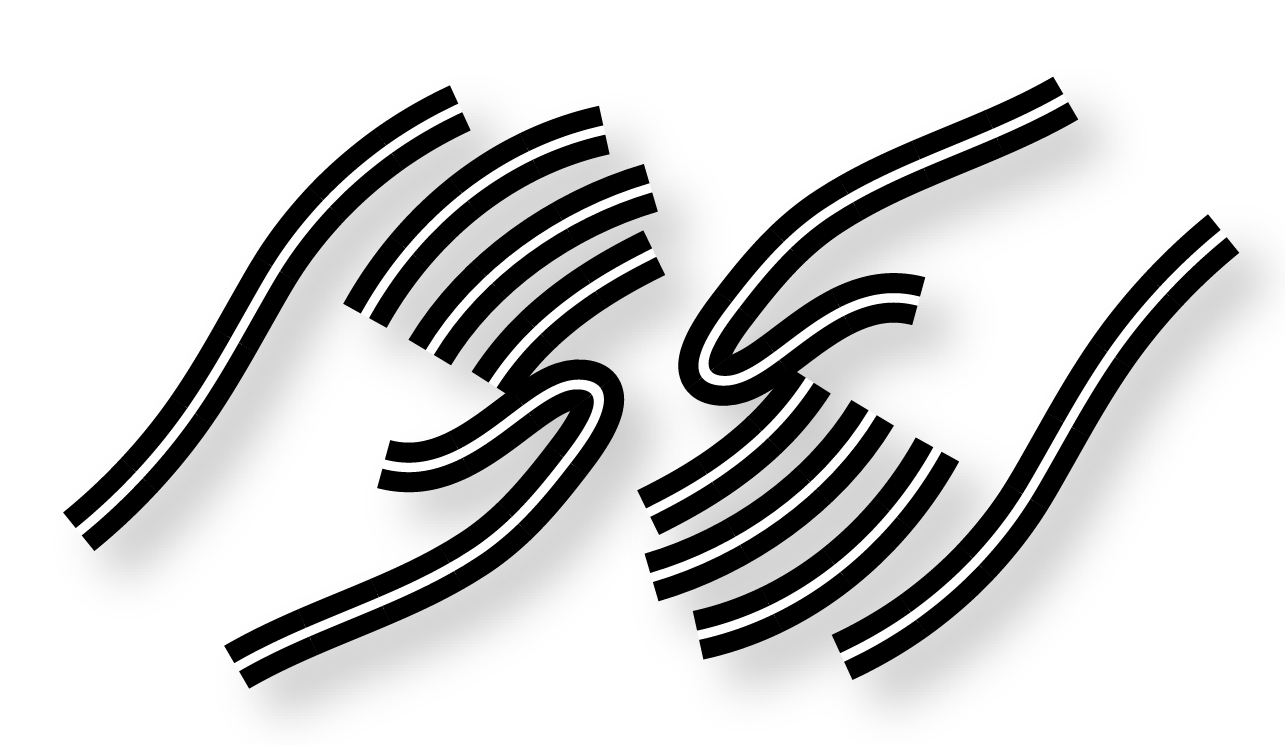 ما العمل؟
في الرسائل والمضامين المتعلّقة بهذه القضية، من المهم التوضيح أنّ العنف بين الأزواج هو مشكلة نابعة أيضًا عن أعراف اجتماعيّة، والتشديد على أنّها ليست مسألة شخصيّة أو عائليّة فقط.

	في الرسائل والمضامين المختلفة، من ضمنها المضامين البصريّة، من المهم تناول العنف بين الأزواج كظاهرة قائمة لدى جميع شرائح المجتمع، على جميع المستويات ولدى جميع الأجيال؛ وكمشكلة قد تواجهنا نحن أيضًا أو قد تواجه أقربائنا وأصدقائنا.

عند التوجّه إلى شركات (مديري/مديرات الموارد البشرية أو المسؤولية التنظيميّة)، افعلوا ذلك ضمن سياق "المسؤوليّة المجتمعيّة"- عرّفوا المشكلة كقضية اجتماعيّة في المجتمع الإسرائيليّ، والتي تؤثّر أيضًا اعلى موظفي وموظفات الشركة، وليس فقط كقضية رفاه اجتماعيّ متعلقة فقط ببعض الموظفين والموظفات في الشركة التي تخاطبونها.

شدّدوا على أنّ الوعي واليقظة والتّداخل من قِبل كل واحد وواحدة منهم، جميعها تساهم في خلق تغيير، في المحيط القريب وبشكل عام.

 	تسليط الضوء على الأثمان التي يدفعها المجتمع بأسره إثر قضية العنف بين الأزواج- التّناقل بين الأجيال         
       والعبء الذي تتكبّده الأجهزة الرسمية في الدولة.

	توضيح آثار الأعراف الاجتماعيّة والوصمات السلبيّة على مستوى الفرد. على سبيل المثال: تجنّب القول: "لم  
      تُخبر أحدًا خَجَلًا"، والقول بدلًا من ذلك: "لم تُخبر أحدًا لأنّ التعرّض للعنف في مجتمعنا هو شيء معيب ويجب إخفاؤه".
ماذا؟
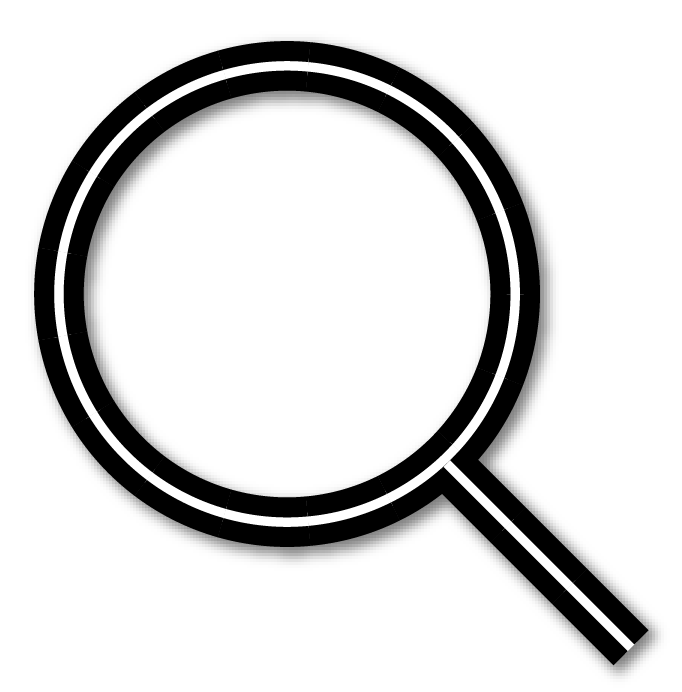 التّوصية الثانية:
التعامل مع هذه القضية الاجتماعيّة كظاهرة يمكن تقليص نطاقها

التعامل مع هذه القضية الاجتماعيّة كظاهرة يمكن تقليص نطاقها
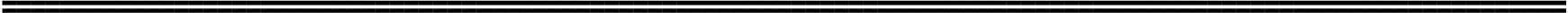 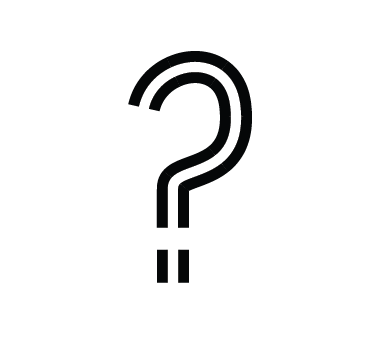 ما أهمية ذلك؟
التوجّه السائد في إسرائيل لقضية العنف بين الأزواج هو أنّها قدرٌ محتوم: مشكلة قائمة منذ الأزل، وستبقى قائمة للأبد، ولا يمكن تقليص نطاقها. هذا التوجّه يخلق شعورًا بالعجز، ويمنع النساء والرجال من أخذ زمام المبادرة والمساهمة في اجتثاث الآفة من جذورها (التدخّل- للأشخاص من خارج دائرة العنف؛ التّوجّه لتلقي المساعدة- للأشخاص المتواجدين في دائرة العنف).
التعامل مع قضية العنف على مختلف مظاهرها (العاطفيّة، الاقتصاديّة، الاجتماعيّة، الماديّة، الجنسيّة وغير ذلك)- ظاهرة اجتماعيّة يمكن تقليص نطاقها وكبح جماحها (كالتعامل مع قضايا أخرى مثل الإدمان، التّدخين وغير ذلك)، وعرض سُبل الوقاية والتدخّل وكيفية تقليص نطاق ظاهرة العنف بين الأزواج.
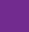 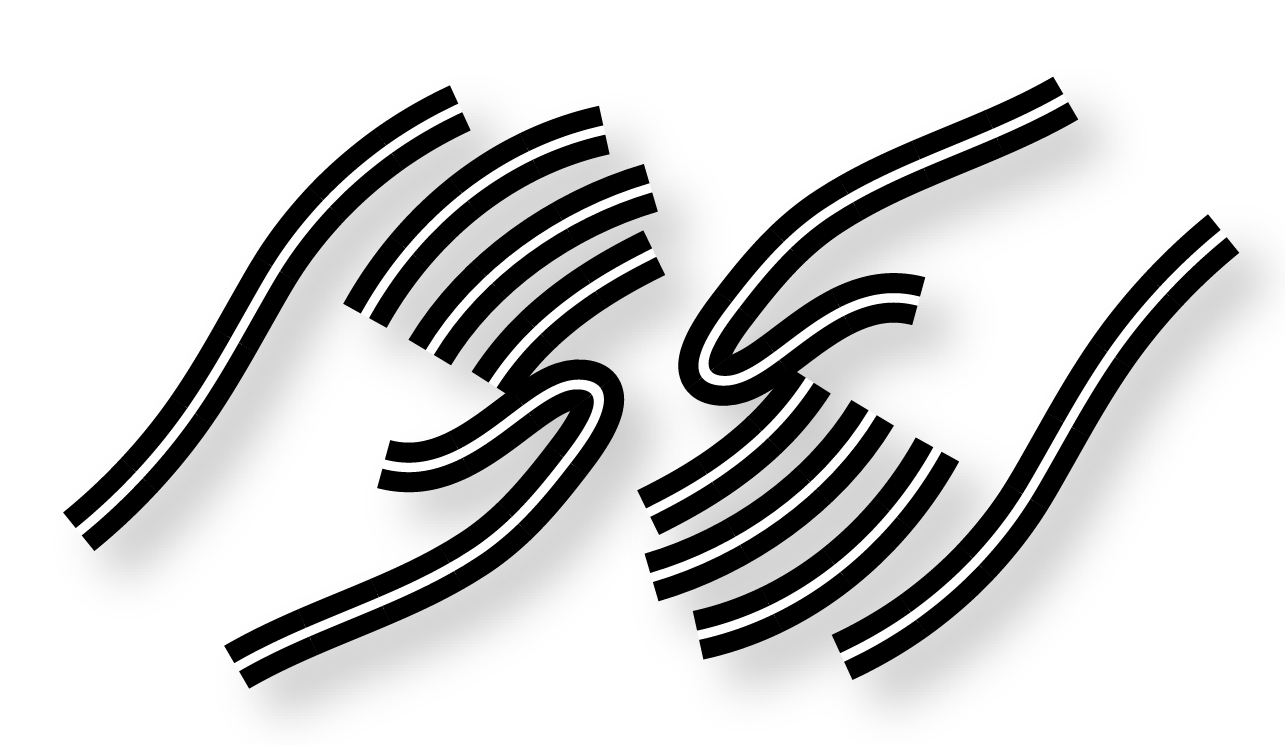 ما العمل ؟
التذكير مجددًا بأنّ العنف بين الأزواج هو مشكلة يمكن تقليص نطاقها والوقاية منها، وهذا غير مفهوم ضمنًا.
	التحدّث أيضًا عن تجنّب تصعيد العنف في العلاقة، وليس فقط عن الحالات المتطرفة التي تتطلب حلولًا جذريّة.
	عرض أمثلة عن قصص نجاح- أمثلة للخروج الناجح من دائرة العنف في إطار العلاقة.
	التحدّث عن الأمل- التشديد على إمكانية الخروج من دائرة العنف أو وقف العنف. الأمل هو قوة محفّزة.
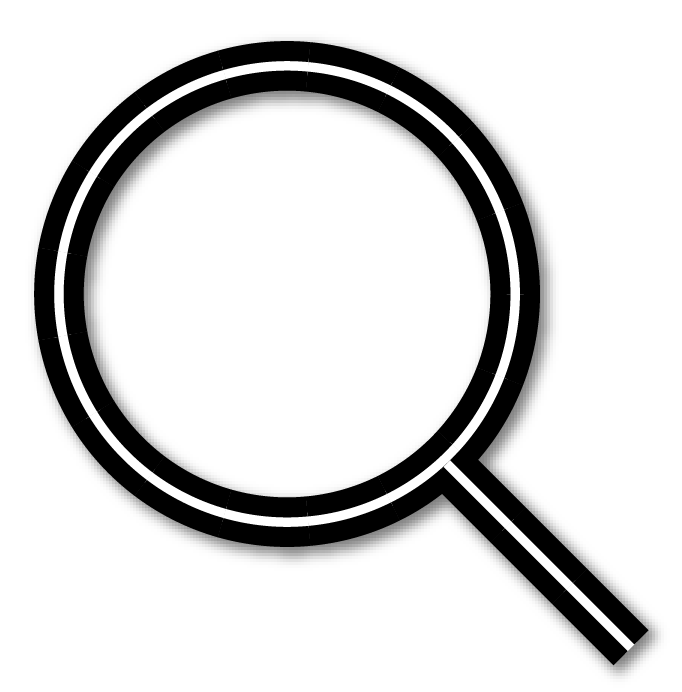 ماذا؟
التّوصية الثالثة:
توسيع تعريف قضية العنف بواسطة التطرّق إلى مختلف السلوكيات العنيفة، غير المتطرّفة، وإيلاء أهمية للجهة المتضررة.
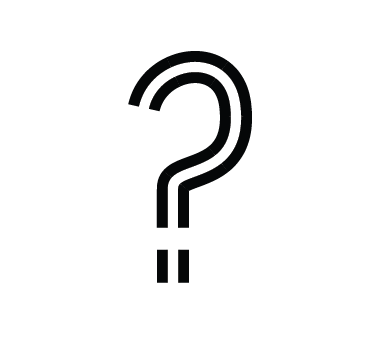 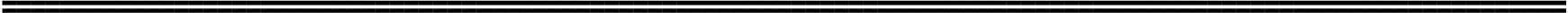 ما أهمية ذلك؟
حتى يتمكن الرجال والنساء من التعرف على العنف بين الأزواج ومؤشراته وكيفية التعامل مع الظاهرة. من المهم تعريف وزيادة التوعية حول العنف  واشكاله المختلفة. يدلّ البحث الذي أجريناه على أنّ معظم الجمهور يربط العنف بين الأزواج بالعنف الجسديّ، وخاصة العنف الجسديّ الشديد. هذا الربط يمنع الناس- سواء كانوا متواجدين في دائرة العنف أم لا- من تمييز أشكال أخرى من السلوكيات العنيفة وبالتالي يمنعهم من التدخل ووقف العنف ومن بينها: التنكيل العاطفيّ؛ العنف الاقتصاديّ؛ العَزل والمراقبة؛ التحكّم الشديد؛ العنف الدينيّ أو العقائديّ؛ العنف الجنسيّ وغير ذلك.
من المهم عرض هذه السلوكيات على أنّه مرفوضة وغير مشروعة، ويجب السعي لوقفها والوقاية منها.
لخلق ورفع الوعي حول مختلف السلوكيات العنيفة، لتمكين الناس من الاعتراف بوجود سلوكيات كهذه في حياتهم، وللتشجيع على التدخّل الوقائيّ الذي يمنع هذه السلوكيات ويحدّ منها، يُستحسن التّقليل من استخدام مصطلح "العنف" كطريقة أساسيّة لوصف المشكلة، وتوسيع "مخزون" المصطلحات التي تصف المشكلة.
بالإضافة إلى ذلك، فإنّ الإشارة إلى تجارب/مشاعر الطرف المتضرر، نسهّل على الأشخاص المتواجدين في دائرة العنف وعلى بيئتهم القريبة الإدراك أنّ هذه التّجارب والمشاعر هي أضرار ناتجة عن العنف، وأنّ الرسالة والعِبرة التي نحملها لهم تنطبق عليهم هم أيضًا.
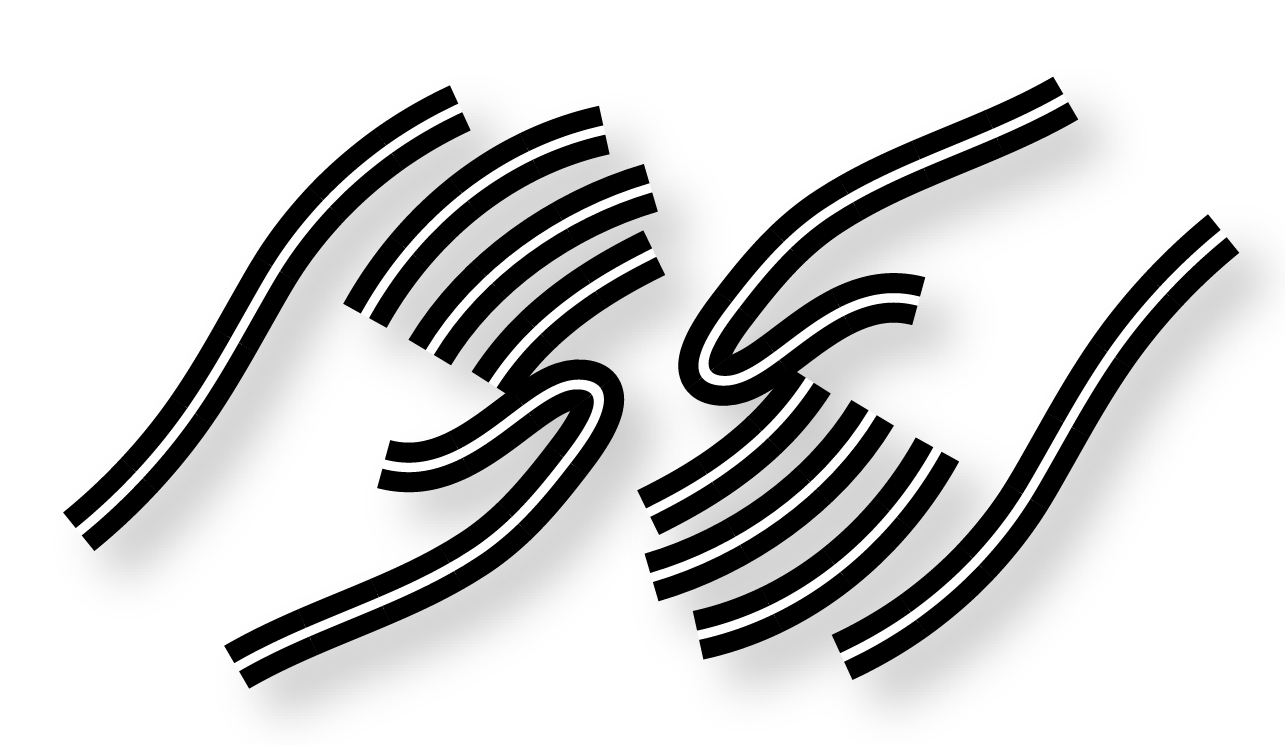 ما العمل؟
محاولة استخدام مصطلحات تصف السلوك العنيف، بدلًا من استخدام كلمة "عنف". بدلًا من استخدام "العنف بين الأزواج" كمصطلح شامل للظاهرة كلّها، يُستحسن توسيع "مخزون" المصطلحات، مثل: سلوك عدوانيّ قائم على السيطرة على الآخر وتحجيمه، تقييد الآخر، وإملاء الاحتياجات والرغبات على الطرف الآخر.
التطرّق بوضوح إلى مختلف أشكال السلوك العدواني والمتسلّط (لفظيًّا، اقتصاديًّا، عاطفيًّا/نفسيًّا، جسديًّا وجنسيًّا، عزل اجتماعيّ)، وذلك لتوضيح السلوك الممارَس، لعدم الربط الفوري بالعنف الجسديّ. عند ذكر أمثلة، يُستحسن اختيار أمثلة غير متعلقة بالعنف الجسديّ.
     بالإضافة إلى ذكر السلوك المسيء، يوصى بالتطرق بشكل مباشر لتجربة المتضرّرين والمتضرّرات من العنف بين     
     الأزواج، على سبيل المثال: الشعور بالتّهديد والخوف، الشعور بفقدان الأمان الشّخصي والحرية. يشكّل ذلك وسيلة     
      إضافيّة لتمييز السّلوك العنيف، وإعطاء شرعية للمشاعر الصعبة لدى الطرف المتضرّر.
     عند التّوجّه إلى الطرف المسيء وبيئته القريبة- صِفوا سلوكياته ومشاعره بطريقة تمكّنه، هو وبيئته، من التشخيص     
     والتماهي، بدلًا من القول: "إذا كان يتصرّف بعنف"، تحدّثوا عن نوبات الغضب، عن الحاجة لضبط النفس وعن الغيرة   
       الشديدة
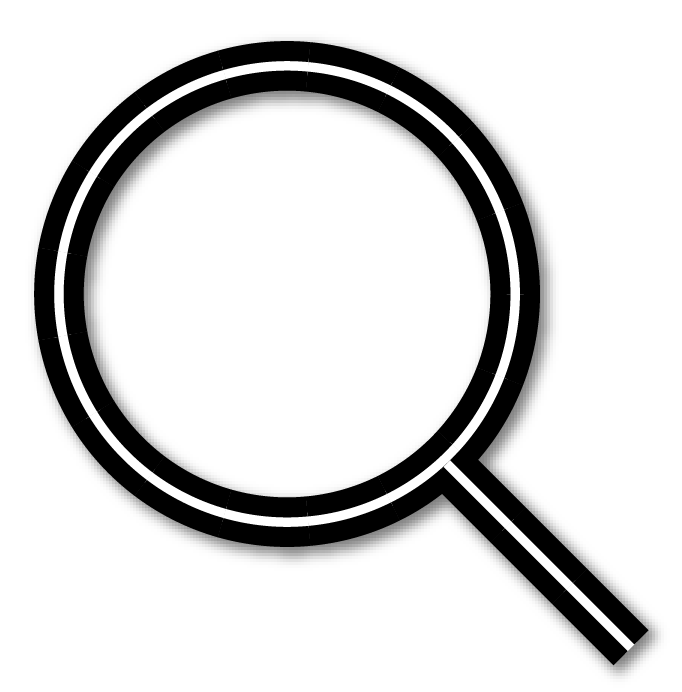 ماذا؟
التّوصية الرابعة:
عرض البديل المنشود- الأمان الشخصي في العلاقة بين الأزواج
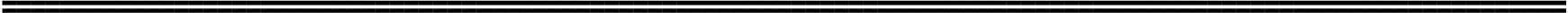 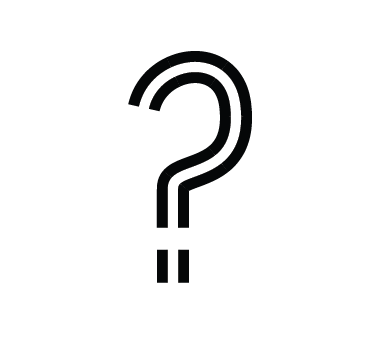 ما أهمية ذلك؟
أحد السّبل المقترحة للتحفيز على التداخل في مكافحة الظاهرة هو عرض البديل المنشود للوضع القائم. يوضّح لنا هذا البديل المؤشّرات التي تمكّننا من تمييز أوضاع مرفوضة لا يمكن تقبّلها، ويقترح صورة للوضع المنشود الذي نطمح للوصول إليه.
أحد أسباب الصعوبات في تشخيص حالات العنف بين الأزواج هو أنّ الظاهرة لا تمارس بشكل واحد ووحيد، ولا يوجد دائمًا حدٌ واضح إذا تمّ تجاوزه، فإنّ ذلك يدلّ على ممارسة العنف في العلاقة: ليس كلّ علاقة زوجية غير سعيدة وغير جيدة هي حتمًا علاقة تتضمن عنفًا، وليس كل علاقة زوجية تتضمّن عنفًا هي حتمًا علاقة خالية من الحب. لذلك، يُستحسن تعريف البديل المرجو على أنّه علاقة زوجيّة يتمتع فيها الطرفان بأمان شخصيّ.
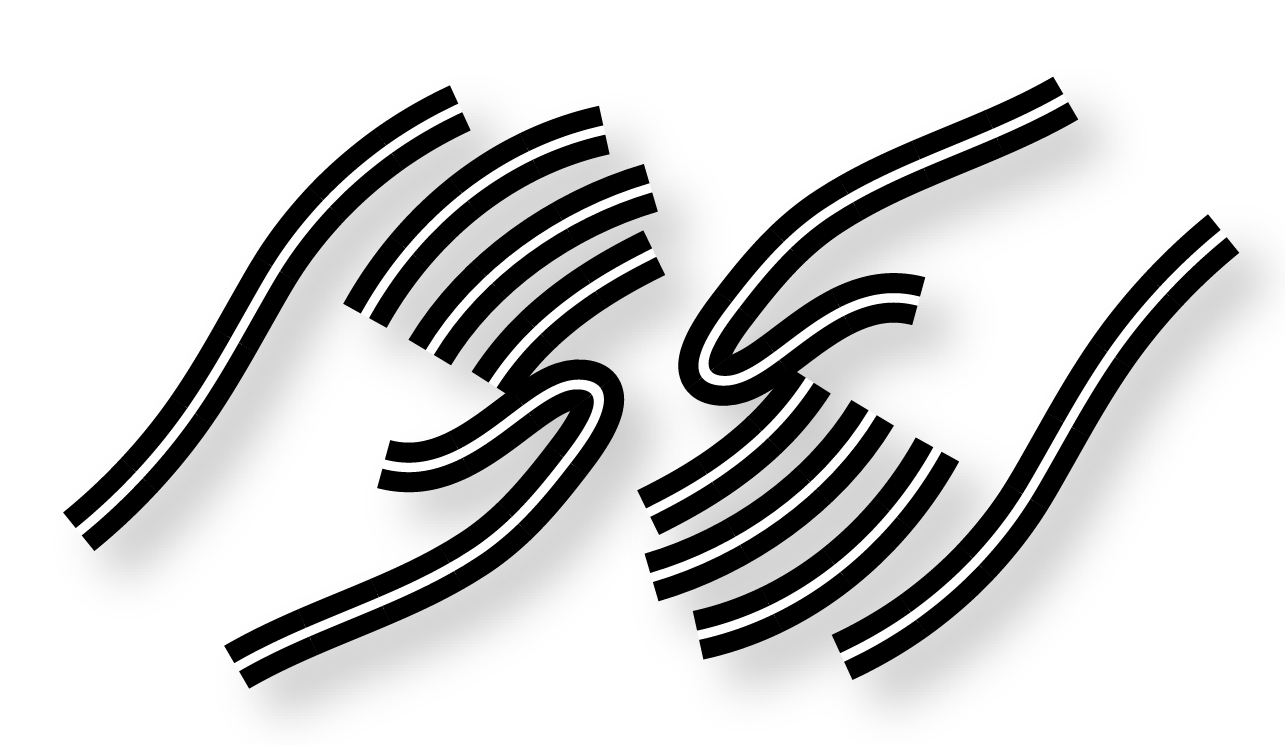 ما العمل؟
عند ذِكر أو وصف قضية العنف بين الأزواج، من المهم أن تذكروا أيضًا البديل المنشود- علاقة يتمتّع فيها الطرفان بالأمان الشخصيّ.
استخدام عبارات توضّح معنى الأمان الشخصيّ في العلاقة بين الأزواج: عدم الشعور بالخوف من الطرف الآخر، إمكانية التعبير عن الاحتياجات والرغبات، القدرة على التّحكم بالقرارات الشّخصيّة. من المهم ملاءمة العبارات للشريحة العمريّة أو للفئة الاجتماعيّة/الثّقافيّة.
   يوصى بتعزيز دافعية الأشخاص من خارج دائرة العنف للتّداخل في هذا الشأن، بواسطة العبارة    
   التالية: الأمان الشخصيّ لأحبائنا.
   بثوا الامل وشددوا على الرسائل انه يمكن الخروج من دائرة العنف وحل القضية، الامل هو محرك   
  ومحفز قوي
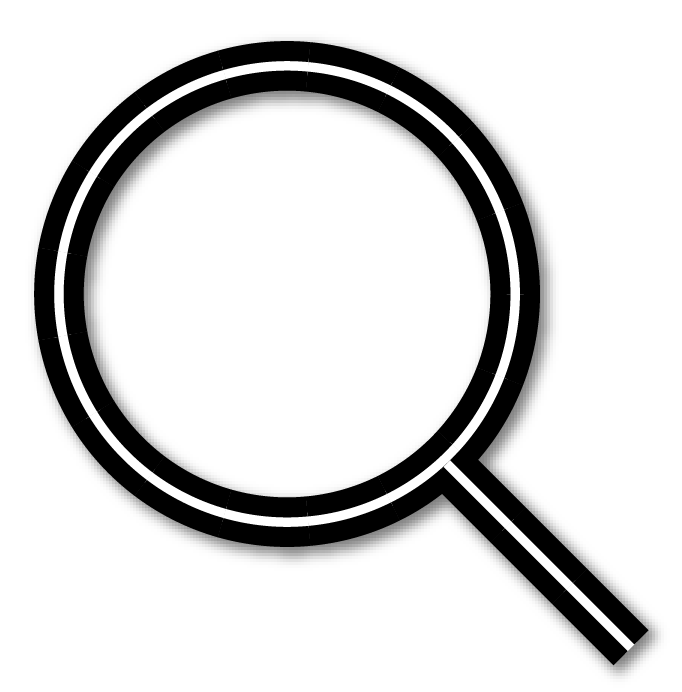 من؟
التّوصية الخامسة:
تحفيز الأشخاص من خارج دائرة العنف (bystanders) على  
 التّداخل في مكافحة الظاهرة
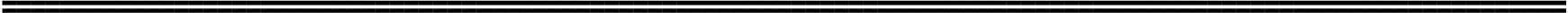 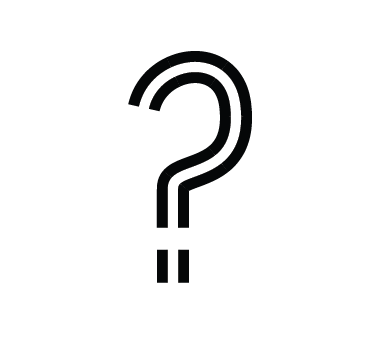 ما أهمية ذلك
التّوجّه السّائد لدى الجمهور في إسرائيل يلقي مسؤولية تشخيص العنف والإبلاغ عنه على كاهل النساء المتضرّرات، ويلقي مسؤولية حلّ المشكلة على كاهل السلطات فقط.
ولكن في كثير من الأحيان، يصعب على الأشخاص المتواجدين في دائرة العنف تمييز السلوك العنيف، خاصةً إن لم يكن جسديًّا أو شديدًا، ولأسباب مختلفة، فإنّهم يميلون عامةً للامتناع عن التّوجّه بطلب المساعدة. السلطات مسؤولة حقًا عن التوعية، المعالجة، الحماية وإعادة التأهيل، ولكنها غير قادرة على تشخيص جزء كبير من حالات العنف، وبالتالي، لا يتم التبليغ عن معظم الحالات ولا تتم معالجتها.
لزيادة احتمال الحدّ من العنف بين الأزواج، يُوصى بدمج عنصر جديد في المعادلة، على أن يكون قادرًا على المساهمة في حلّها: أشخاص من خارج في دائرة العنف.  هؤلاء الأشخاص هم النساء/الرجال الذين يلتقون بالرجل أو المرأة (أو كليهما) المتواجدين في علاقة عنيفة، ويمكنهم تمييز مؤشرات تدلّ على وجود مشكلة في العلاقة الزوجيّة. على سبيل المثال، أقرباء، جارات، زميلات العمل، معالِجون، رجال دين، طواقم تربوية وغير ذلك.
في الوقت الحالي، نادرًا ما يتدخّل هؤلاء الأشخاص في حالات العنف، وذلك لعدة سباب، من بينها: 
•	صعوبة تمييز العنف وصعوبة التحقق من أنّ الحالة تنطوي على عنف
•	الافتقار للمعرفة والأدوات المطلوبة للتّعامل مع حالة العنف
•	الخوف من التدخّل- الخوف من أن يشكّل التّدخل خطرًا على الشخص المتداخل/ة وعلى الشخص المتضرّر/ة وعلى العلاقة بينهما.
•	انعدام الثقة بجاهزية الأنظمة المسؤولة لحل المشكلة.
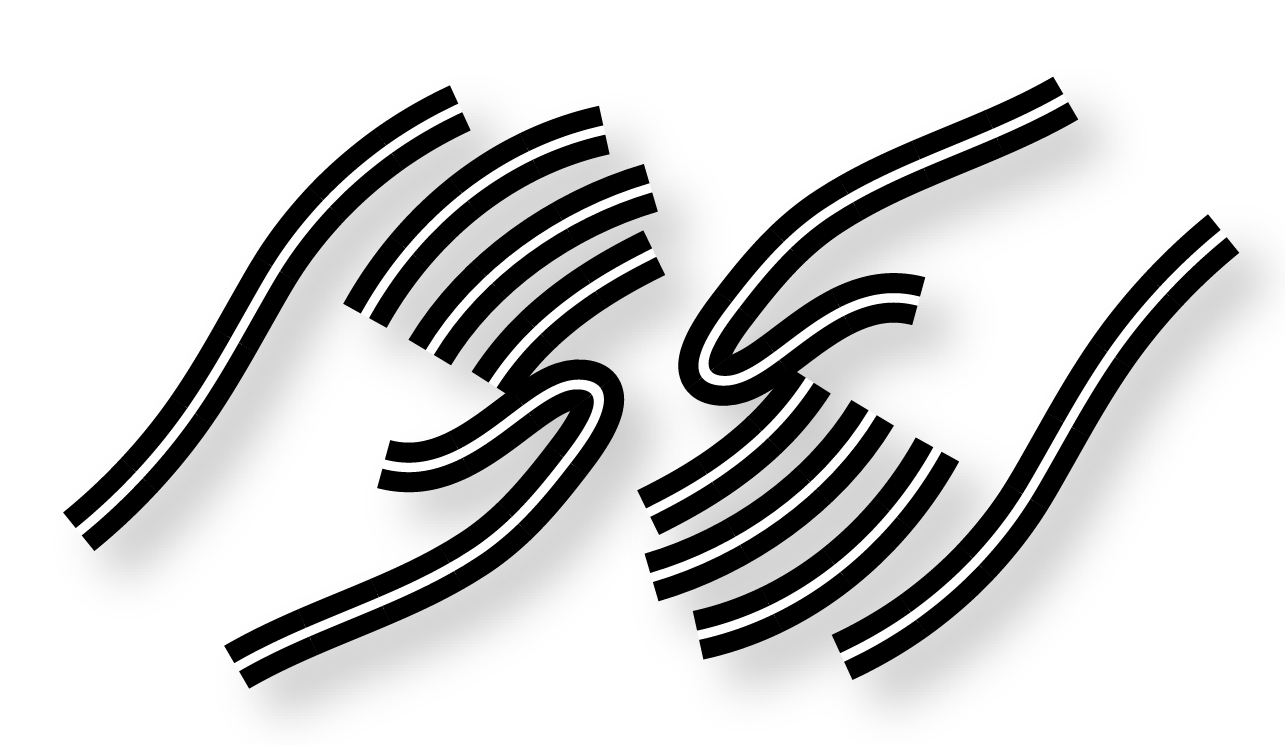 ما العمل؟
التّوعية بأنّ اليقظة والتّدخل من قبل كل واحد وواحدة منا يساهمان في خلق تغيير.
	التحدّث بوضوح عن التّدخل الشخصيّ والجماهيريّ كمساهمة فعّالة في تقليص نطاق الظاهرة.
       التذكير من خلال مضامينكم بالمصلحة المشتركة والمصلحة الشخصيّة: مجتمع يتمتّع فيه كل واحد
       وواحدة منّا،  وأحباؤنا أيضًا، بالأمان الشخصيّ في العلاقة الزوجيّة.
      الإشارة إلى أنّ الأشخاص المتواجدين في دائرة العنف يجدون صعوبة في تمييز المشكلة والسعي لوضع حدّ
       لهذه المشكلة. إنّهم بحاجة للدعم والمساعدة من قِبل محيطهم القريب ومن الجهات المهنيّة.
	التذكير بأنّ السّلطات غير قادرة على تشخيص جميع الحالات بمفردها، وهي بحاجة لتدخّل الأشخاص المقرّبين/ات     من الأشخاص المتداخلين/ات في دائرة العنف.
من؟
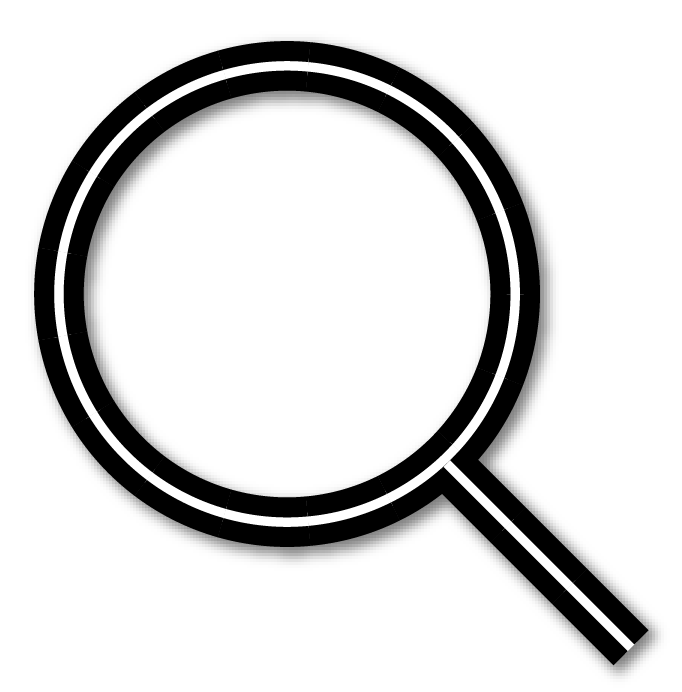 التّوصية السّادسة:
اعتبار الرّجال جزءًا من الحلّ
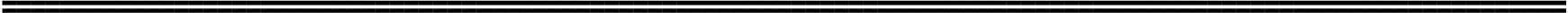 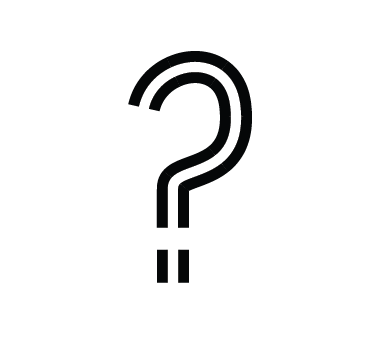 ما أهمية ذلك؟
معظم الرجال لا يتصرّفون بعنف ولا يدعمون العنف. ولكنهم لا يشاركون غالبًا في مساعي منع العنف بين الأزواج. بالإضافة إلى ذلك، فإنّ خطاب "الرجال العنيفين" قد يضع جميع الرجال في خانة "العنيفين الاحتماليّين"، الأمر الذي قد ينفّرهم من هذا الموضوع ويحول دون تدّخلهم فيه. 
مساعي مكافحة العنف بين الأزواج في إسرائيل هي أساسًا بقيادة نسائيّة، ومقترنة أساسًا بجمعيات نسائيّة. ولكنّ بما أنّ الرجال هم طرف في العنف، غالبًا الطرف المعتدي، فإنّ تدخّل الرجال (من خارج دائرة العنف) في مكافحة العنف قد يساهم إلى حدٍ كبير في تقليص نطاق الظاهرة في إسرائيل.
الجندر هو عامل مبلوِر لكيفية تصوّر الرجال والنساء للعالم الذي نعيش فيه. لتجنيد الرجال لمساعي مكافحة العنف بين الأزواج، من المهم مخاطبة الرّجال بلغة تراعي وجهة نظرهم لهذه الظاهرة. على سبيل المثال، تصوّرهم للصعوبات المترتّبة على الخروج من علاقة عنيفة، موازين القوة في العلاقة الزوجيّة،  التوقّعات بخصوص سلوك الرجل في العلاقة الزوجيّة وغير ذلك.
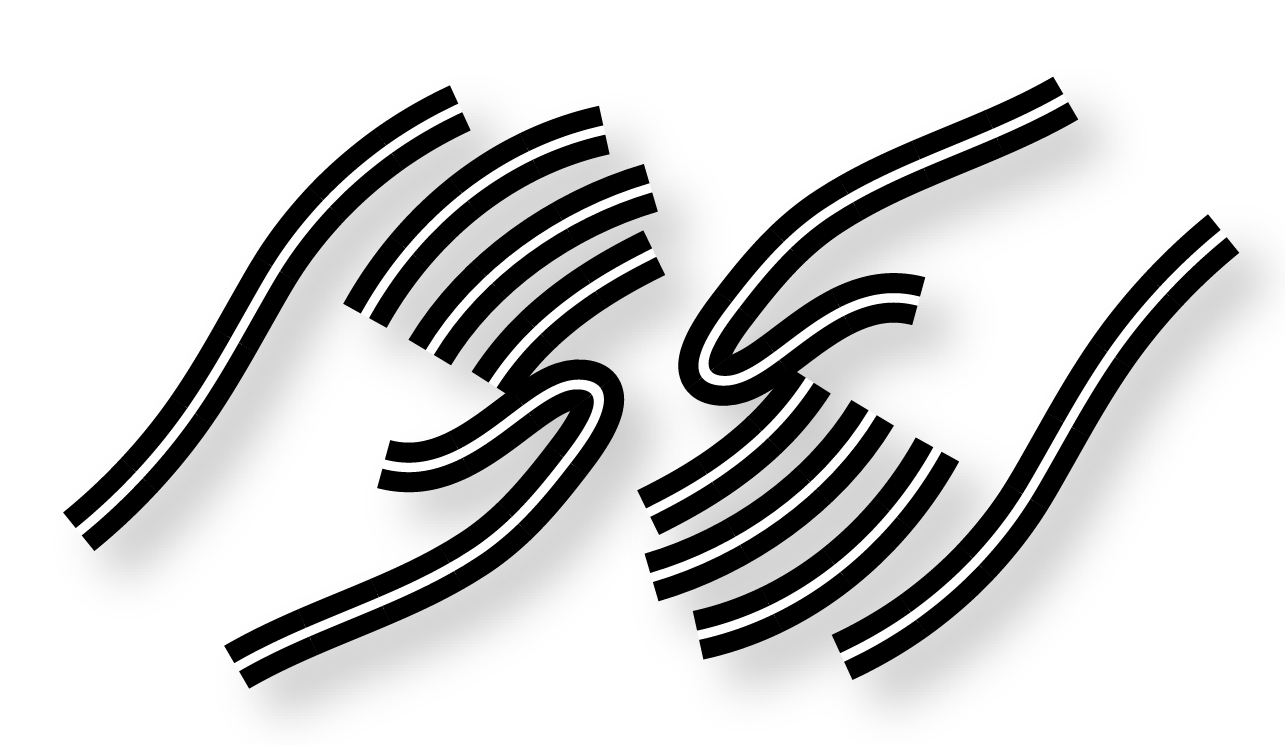 ما العمل؟
•	في حالة تحضير مضامين تتوجه للرجال علينا التّمييز بوضوح بين الرجال الذين لا يتصرّفون   
      بعنف والرجال العدوانيين والعنيفين، والتّمييز بين السلوكيات المعقولة والسلوكيات العنيفة. التعامل   
      العام في موضوع العنف بين الأزواج والتعامل مع الرجال كمعنفين، تعطي الشعور بالتعميم  
      والتذنيب وهذا يمنع من حشد جمهور الرجال للحد من الظاهرة.
	التشديد على أنّه للرجال دور مهم في منع ومكافحة العنف بين الأزواج.
     بالنسبة للرجال أيضًا، تسليط الضوء على المواضيع التالية: أدوات لتشخيص العنف بين الأزواج   
    (خاصة العنف غير الشديد)؛ التّشديد على أهمية التّجنّد لمساعي مكافحة العنف من منطلق الدافعية   
    الدّاخليّة؛ أدوات للتّدخّل في حالات تشخيص العنف وبناء وتعزيز القدرة على التّدخّل.
    دَمج الرجال في صياغة الرسائل وفي تعميمها (من المهم أيضًا اختيار المفردات من وجهة نظر 
    رجاليّة)، وذلك عملًا بالمبدأ التّوجيهيّ للسيرورات الاجتماعيّة: nothing about us without us.
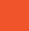 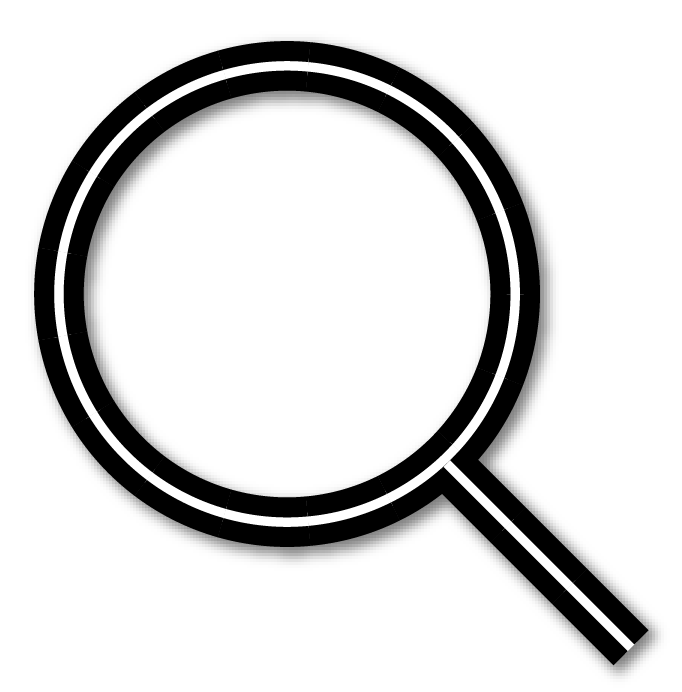 كيف؟
التّوصية السّابعة
دمج بُعد عاطفيّ وتثقيفيّ، وتحفيز على التّدخّل في الرسالة التي نود تمريرها
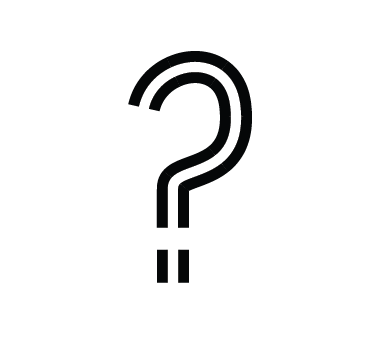 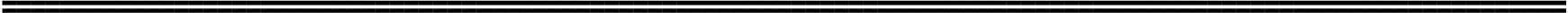 ما أهمية ذلك؟
الهدف المنشود هو زيادة واضحة في التدخل ،دعم ومساعدة من البيئة القريبة، المجتمع ووكلاء التغيير للحد من العنف بين الأزواج للوصول للهدف علينا التعامل مع العديد من التحديات للكشف عن الظاهر، تحفيز للمنع وكيفية منع العنف من خلال تمرير الرسائل بمضمونها ومركباتها. رسالتنا يجب أن تكون بارزة وحاضرة بقوة من بين جميع الرّسائل والمضامين التي ينكشف عليها الناس في أية لحظة مُعطاة، اختراق جدار العوائق النفسيّة، والتحفيز على التّدخّل.
"انتبهوا إلى أنّه هناك رسائل موجّهة للأزواج المتواجدين في دائرة العنف (الطرف المسيء أو الطرف المتضرّر)، ولكنّ هذه التّوصية العينيّة مخصّصة للرسائل الموجّهة للأشخاص المتواجدين في محيط الزوجين.
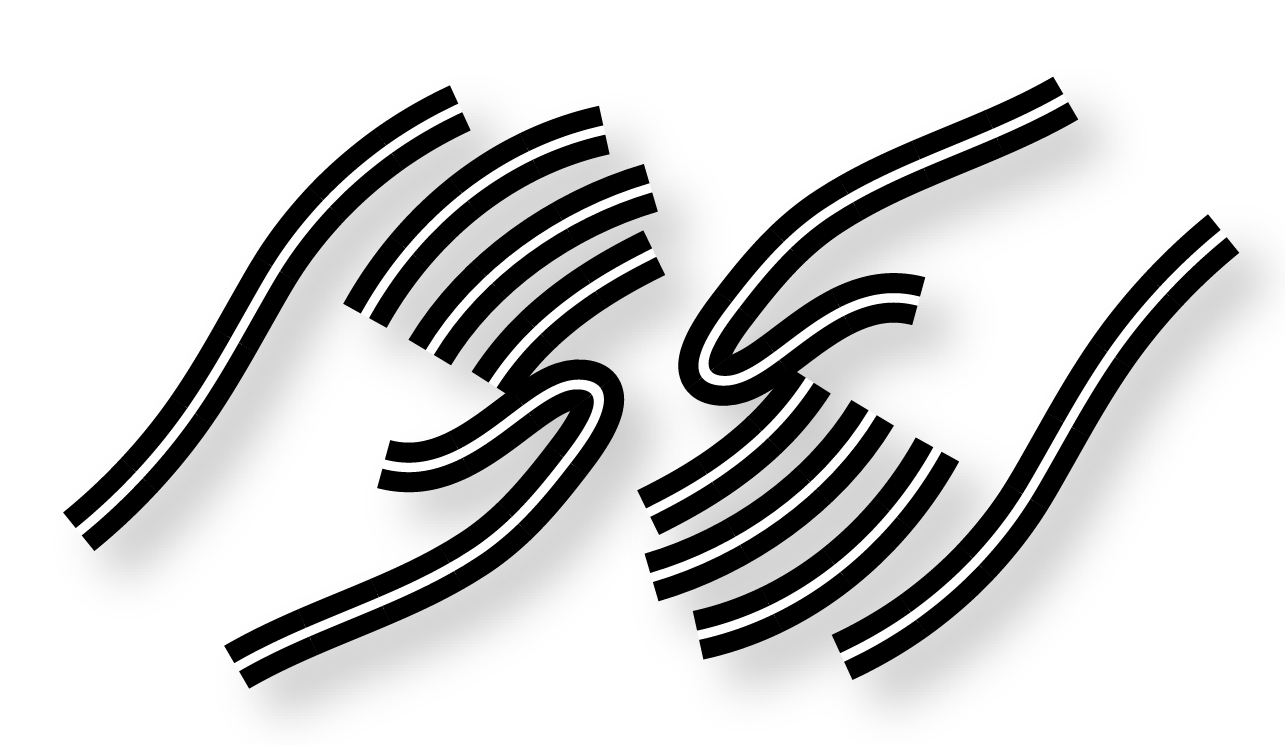 ما العمل؟
احرصوا على اتباع المبادئ التالية عند تخطيط الرسائل، صياغتها وتعميمها:
الصيغة: 
مختصرة، بسيطة، واضحة؛ نبرة إيجابيّة
لغة وأسلوب ملاءَمان لمجموعة الهدف
مركّبات الرّسالة- البعد التّثقيفيّ:
صياغة مفاهيميّة (التّشخيص، التّسمية) لمشكلة العنف التي تتطرّق إليها الرسالة
تحفيز واضح على التّداخل. الشرح بوضوح عن المحظور والمسموح
مركّبات الرّسالة- البُعد العاطفيّ:
من المهم الاعتراف بالصّعوبات والتّحديات المركّبة التي تواجه الأشخاص من خارج دائرة العنف. إعطاء شرعيّة لهذه الصّعوبات والتّحديات.
إعطاء شرعيّة لمساعي التّدخّل. تجدر الإشارة إلى أنّ قضية العنف بين الأزواج مؤطّرة حاليًا كمسألة     
  شخصيّة، الأمر الذي يحول دون شرعنة التّدخّل. لذلك، من المهم تعزيز الشعور بالتّأثير والتّدخّل الفعّال،  
  وإعطاء أمثلة عن نجاح مساعي التّدخّل من قبل أشخاص من خارج دائرة العنف.
 من المهم مخاطبة القلب  أيضًا، والتّحفيز على التّدخّل من دوافع مبدئيّة وعاطفيّة، من بينها:
معرفة الظاهرة وعواقبها في منع حدوث هذه العواقب.
الرغبة في حماية الأطفال من أي اذى.
القرب من الطرف المتضرر.
قيم اجتماعية تحفز على التدخل.
الرغبة في تشكيل قدوة شخصية للسوك الإيجابي.
الشعور بالقدرة على خلق تغيير والتأثير بشكل إيجابي.
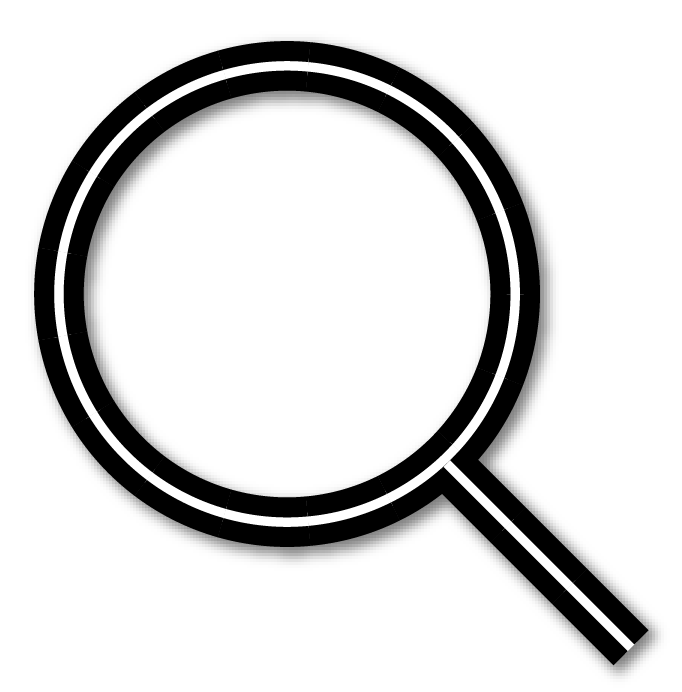 كيف؟
التّوصية الثّامنة:
تصميم المنشورات بطريقة جذّابة ومثيرة للاهتمام
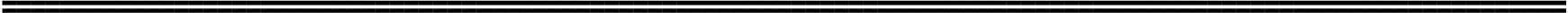 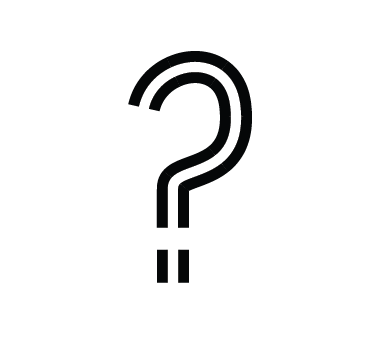 ما أهمية ذلك؟
الكثير من الرسائل والمضامين تُصمّم حاليًا بطريقة تجسّد المشكلة بأقصى أشكالها: اللونان الأسود والأحمر، رسومات لسلاح أو قبضة يد، واستخدام عبارات من عالم الصِراعات والمعارك. ربما يساهم ذلك في لفت النّظر، ولكنّه قد يثير لدى المشاهد الشعور بأنّ الظاهرة صعبة جدًا ومتطرّفة، ولا تمتّ له/ا بِصِلة.
كجزء من التّأطير الجديد لقضية العنف التي لا تقتصر على العنف الجسديّ والشّديد- من المهم أن ينعكس البُعد البصريّ أيضًا في هذا التّأطير.
التّصميم يجب أن يكون بارزًا وملفتًا للنظر، وملائمًا بالطبع لمنابر تعميم الرسالة التي ستختارونها (بوستِر، شبكات التّواصل الاجتماعي، إعلان في صحيفة محليّة وغير ذلك).
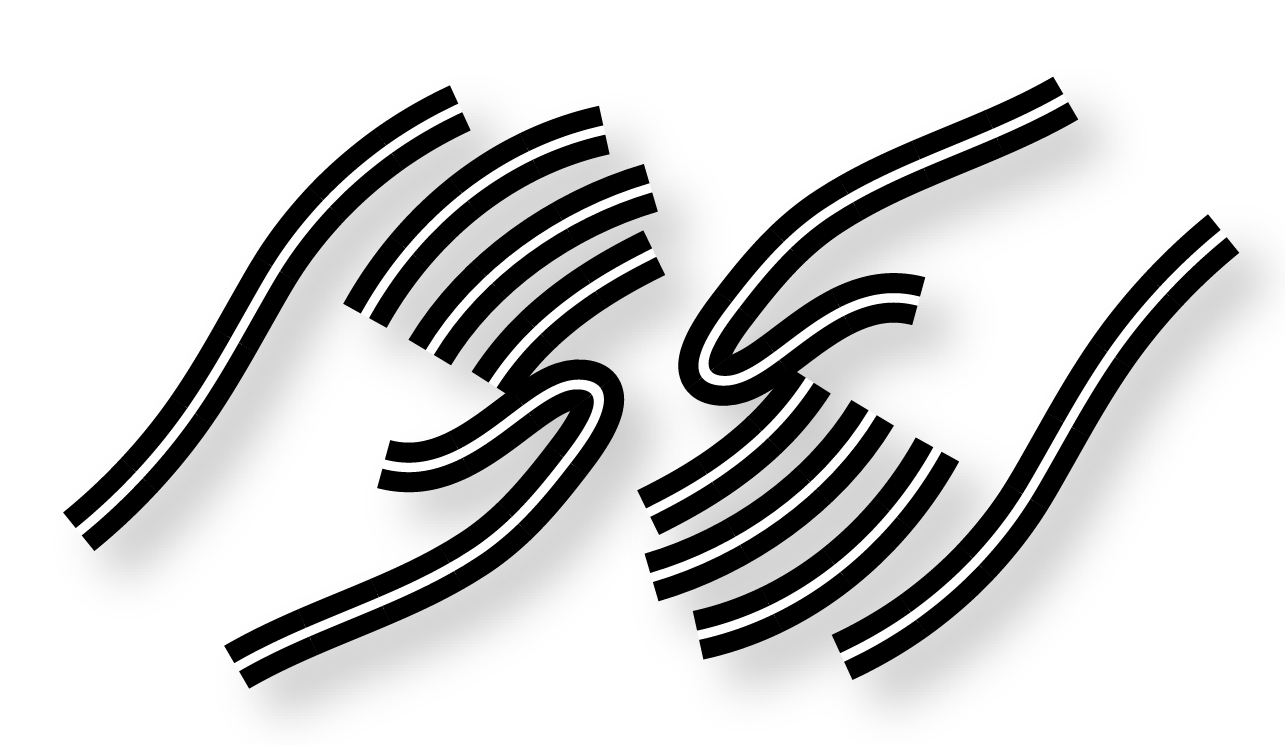 ما العمل؟
تجنّب استخدام لغة توحي بالعنف والقوة (صراع/حرب ضد العنف) وألوان ترمز إلى حالات متطرّفة أو خطرة (أحمر-أسود).
فحص إمكانية الاستعانة بمقدّم- شخصية شهيرة تحظى بالتّقدير، ملائمة لتعميم الرسالة ومألوفة لمجموعة الهدف.
ملاءمة التّصميم لمجموعة الهدف (السّن، الثقافة).على سبيل المثال عند اختيار تصميم او شخصيات للظهور في الإعلانات، مهم اختيار شخصية يتمكن الجمهور المستهدف التعرف عليها والتماهي معها.
هل هنالك شيء ناقص
يمكنك الكتابة هنا!